11. Rehevöityminen on vesistöjen ongelma
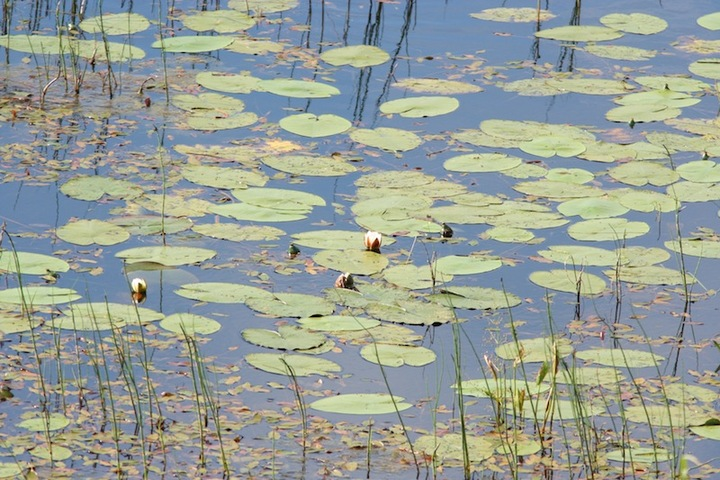 Rehevöitymisen syy
Rehevöittävät ravinteet
Typpi
Fosfori
Minimiravinteita
Pistekuormitus: pistemäinen lähde
Hajakuormitus: useita lähteitä
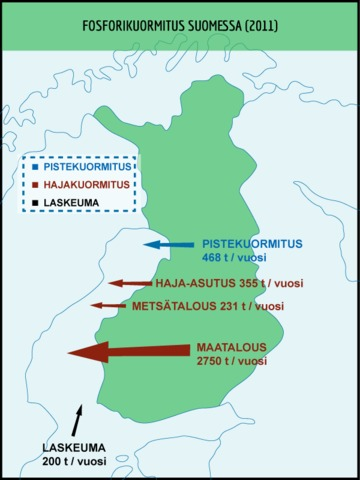 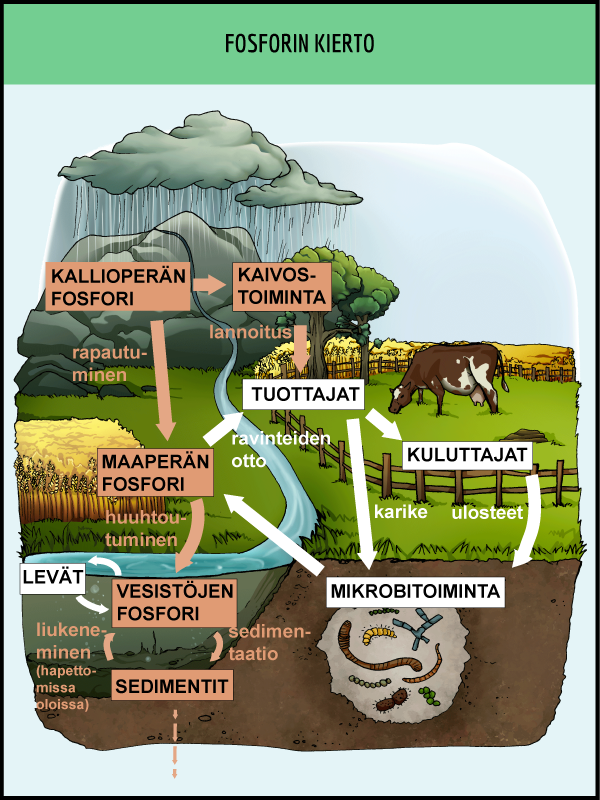 Rehevöitymisen seuraukset
Levien kasvu lisääntyy
Aluksi monimuotoisuus lisääntyy
Veden sameneminen
Rantojen levittyminen
Muutoksia eliöstössä
Happipitoisuus laskee
Happikato aiheuttaa kalakuolemia
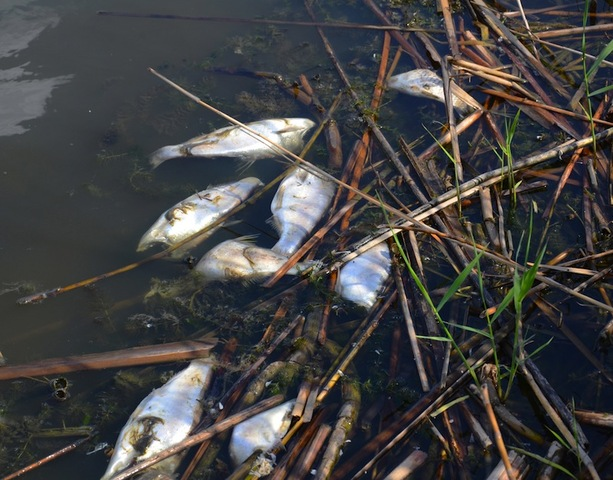 www.shutterstock.com
Sisäinen kuormitus
Rehevöityminen
Hajotustoiminta kiihtyy
Hapen puute pohjassa
Fosforia vapautuu sedimenteistä happikadon seurauksena
Rehevöityminen kiihtyy
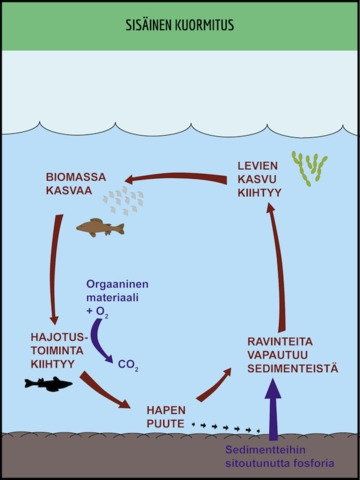 Rehevöitymisen torjunta
Ravinnepäästöjen vähentäminen
Maataloudessa
Suojevyöhykkeet
Tarkennettu lannoitus
Kipsin levittäminen
Kosteikot ja laskeutusaltaat
Jätevesien käsittey
BAT-menetelmät
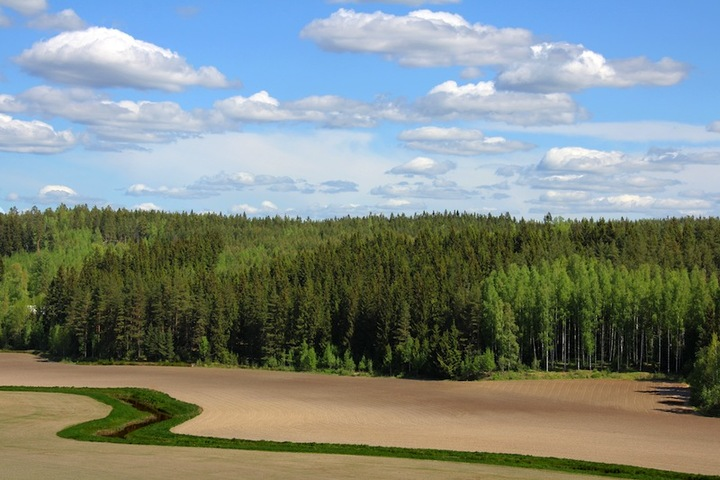 www.shutterstock.com
Jätevedenpuhdistus
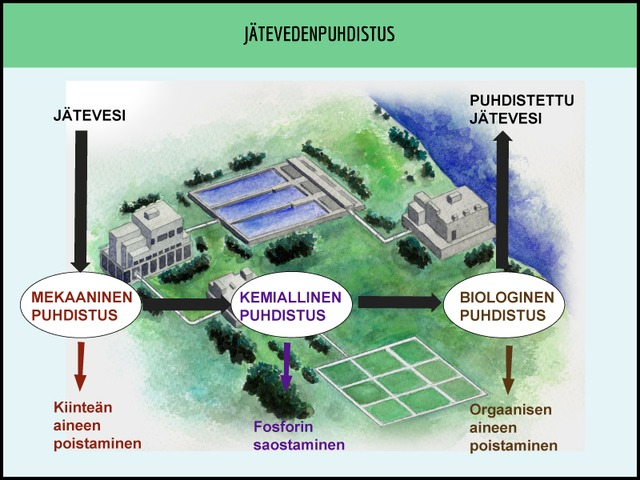 www.shutterstock.com
Vesistöjen kunnostus
Ennen kunnostusta ravinnekuormitus saatava kuriin
Ilmastus
Ruoppaus
Poistokalastus
Kipsikäsittely
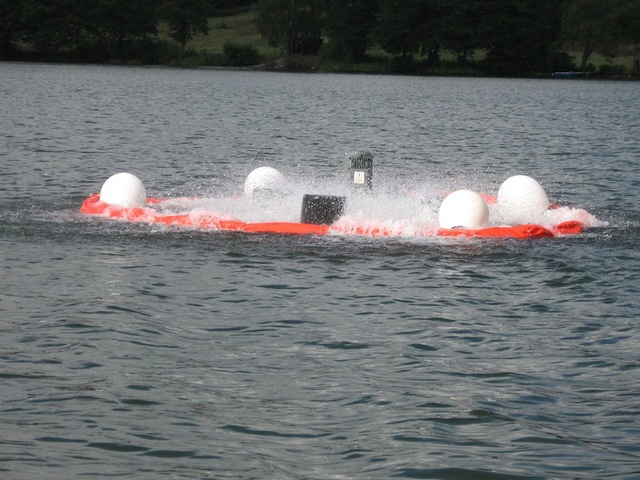 Suomen järvityypit
Niukkaravinteinen ja kirkasvetinen
Niukkaravinteinen ja ruskeavetinen
Runsasravinteinen
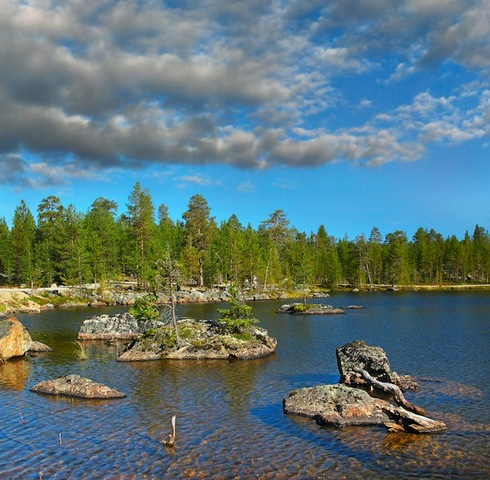 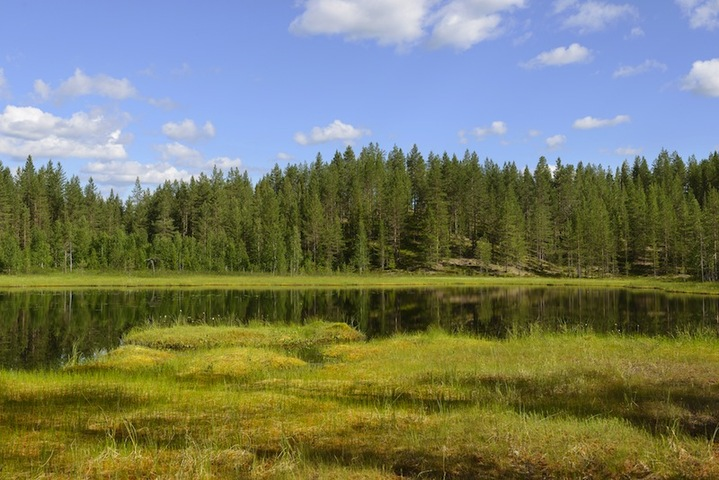 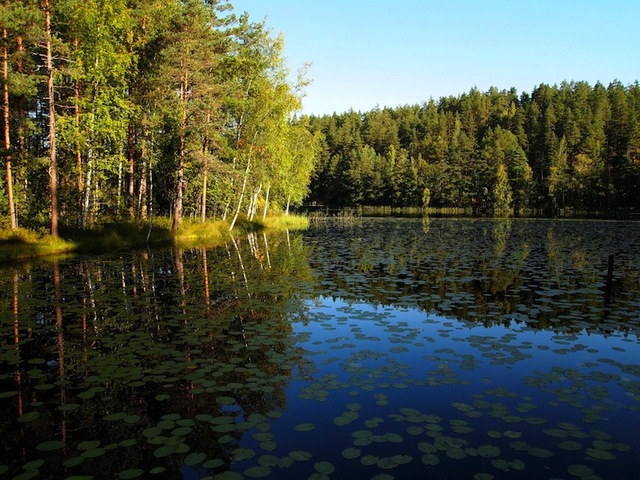 www.shutterstock.com
www.shutterstock.com
www.shutterstock.com